«Великая Отечественная война в судьбе моей семьи»
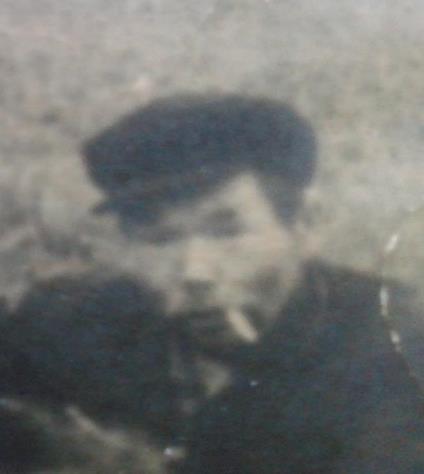 Работу выполнила :                                                                                                                       ученица 4 класса
Иванова Виталина Сергеевна 9 лет
МКОУ ХМР  «СОШ им. А.С. Макшанцева
 п.Кедровый»
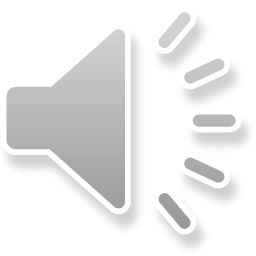 Более шестидесяти лет прошло с тех пор, как отгремел победный салют в мае 1945 года. Поколение моих родителей, моё поколение, к счастью, знает Великую Отечественную войну только по книгам, кинофильмам, семейным воспоминаниям и фотографиям.
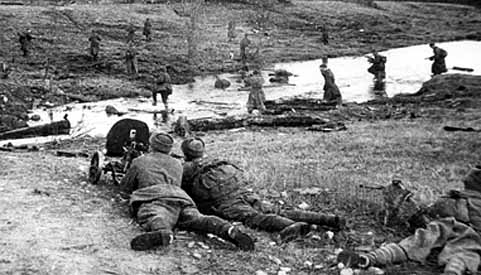 Сохранить память о наших дедах и прадедах, освободивших страну от фашистских захватчиков, наш долг.
Просматривая семейные фотоальбомы, я видела несколько старых фотографий. На них были люди в военной форме. Мой дед рассказал о своих родителях, которые защищали на фронте нашу Родину.     Дедушка никогда не видел своего отца. Папа моего деда погиб на фронте ещё до его рождения. Прадеда и прабабушки нет в живых, но я хочу как можно больше узнать о них.
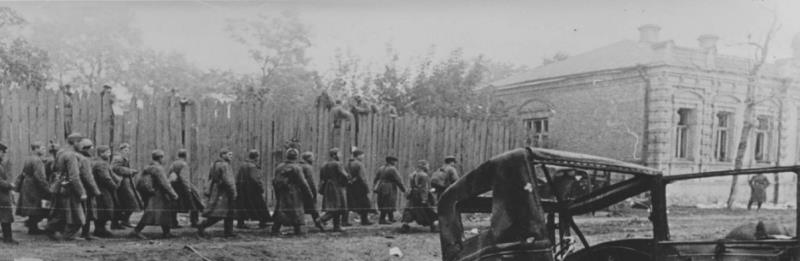 Мой прадед Иванов Яков Васильевич родился 12 октября 1906 года в деревне Луговая Кировского района Челябинской области.
До войны он, как и многие,  трудился в колхозе кузнецом. 10 октября 1941 года прадед ушёл на фронт. Он не мог поступить иначе, ведь он был  защитником, патриотом своей Родины, и очень любил своих шестерых детей.
«Как много было тех героев, чьи неизвестны имена…»
Родные и близкие получили ИЗВЕЩЕНИЕ о смерти - ПОХОРОНКУ.
 В этом документе сообщалось о том, что он, проявив геройство и мужество, был убит 
16 января 1942 года
 в селе Писково , Сычёвского района, Смоленской области, где и был похоронен.
Много было у войны дорог, политых кровью россиян.
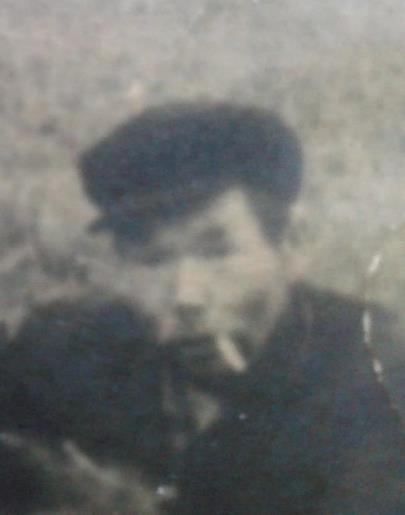 Все дальше и дальше уходит от нас Великая Отечественная война, 
но в нашей семье об этом будут помнить всегда. Эта память священна и вечна, потому что мужество и героизм людей не имеют срока давности.Я хочу рассказать о своем прадедушке, Боргоякове Петре Егоровиче.
С наукой воевать, только на фронте и обучился…
Он ушел на фронт в 1941 году, ему было двадцать девять лет. Службу начал рядовым стрелком, а закончил командиром  разведгруппы. Его воинское звание - лейтенант. Всех сибиряков отправляли на передовую, он был отличным стрелком, хорошо ориентировался на местности,  быстро и умело передвигался на лыжах. У него много наград.  В жестокой битве на Курской дуге моего прадеда ранило. В госпитале он был 8 месяцев и многие документы были утеряны безвозвратно.Придя с фронта домой инвалидом, он сразу устроился работать в колхоз. До самой смерти прадедушка трудился и растил своих детей. Но прожил он недолго, сказались его боевые ранения.Я никогда не видел прадеда, но мама и бабушка часто рассказывают про него. 
      Наша семья очень гордится тем, что мой прадед был в числе тех, кто отважно защищал Родину от фашизма.
Кроме желания выжить, есть ещё участь жить…
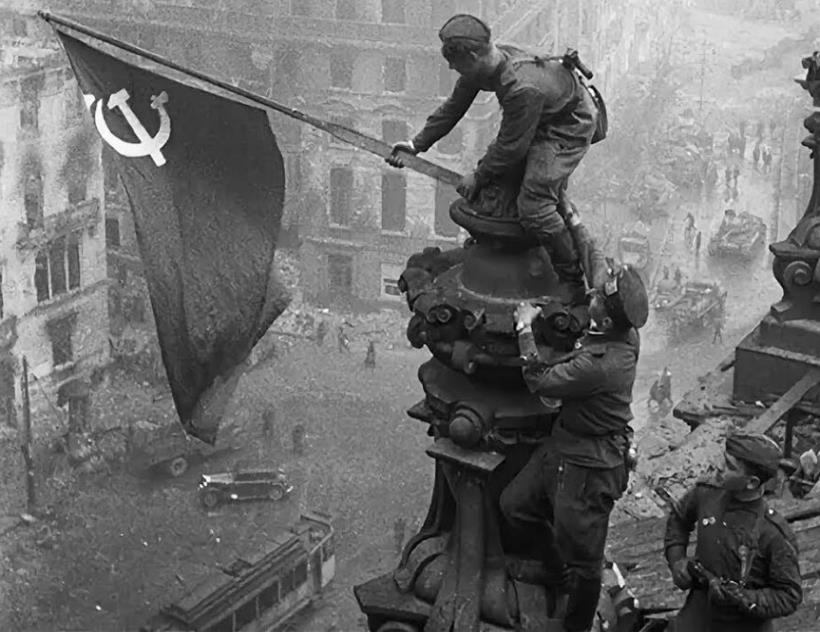 Поклонимся великим тем годам,
Тем славным командирам и бойцам,
И маршалам страны, и рядовым,
Поклонимся и мёртвым, и живым,
Всем тем, которых забывать нельзя,
Поклонимся, поклонимся, друзья!
Всем миром, всем народом, всей землёй
Поклонимся за тот великий бой!
Список литературы:
В работе использованы:
    Фотографии и документы из семейного архива;
    Материалы сайта www.obd-memorial.ru